Международная
деятельность Всероссийского союза пациентов

Мясникова Ирина Владимировна
Терехова М.Д.
Всероссийский союз пациентов
Крупнейшие Альянсы пациентов  мира
IAPO
Международный альянс пациентских организаций 
European Patients Forum – Европейский форум пациентов
EURORDIS  - Европейская организация по редким болезням
IAPO – (Международный альянс пациентских организаций; International alliance of patients organisations) глобальный союз пациентов всех стран мира  и всех заболеваний, продвигающий идею ориентированного на пациента здравоохранения во всем мире.
ВСП – член IAPO с марта 2012 года
Членами альянса являются пациентские организации, работающие на международном, региональном, национальном и местном уровнях, представляющие интересы пациентов и поддерживающие пациентов и членов их семей.
Работает в тесном сотрудничестве с ВОЗ
Сайт IAPO  http://www.patientsorganizations.org/
Декларация о пациент- центрированном здравоохранении
22-24 февраля 2006 года в Барселоне (Испания) на  Втором Всемирном Конгрессе Пациентов, организованном  Международным  альянсом пациентских организаций  (IAPO),  была принята  
Декларация о пациент центрированном здравоохранении. 
Ключевая фраза:

Системы здравоохранения во всем мире не могут быть эффективными, если они ставят во главу угла болезнь, а не пациента; необходимо вовлекать пациентов и стремиться к  повышению приверженности к лечению, отказу от вредных  привычек  и введению самоконтроля. Пациент центрированное здравоохранение может стать самым эффективным и  оптимальным по затратам путем к улучшению результатов лечения для пациентов.
Декларация
Декларация о пациент центрированном здравоохранении
 
Пациент центрированное здравоохранение – путь к справедливой, эффективной и     оптимальной по затратам системе общественного здравоохранения
Системы здравоохранения во всем мире не могут быть эффективными, если они ставят во главу угла болезнь, а не пациента; необходимо вовлекать пациентов и стремиться к  повышению приверженности к лечению, отказу от вредных  привычек  и введению самоконтроля. Пациент центрированное здравоохранение может стать самым эффективным и  оптимальным по затратам путем к улучшению результатов лечения для пациентов.    
Для нас, Международного Альянса Пациентских Организаций (IAPO), главным в пациент центрированном здравоохранении  является то, что такая система отвечает нуждам и запросам (предпочтениям) пациентов и  эффективна по результатам и стоимости. Такая система здравоохранения предполагает  большую ответственность пациентов и оптимальное использование ресурсов здравоохранения, что ведет к  улучшению  результатов лечения, повышению качества жизни и оптимизации  расходов на здравоохранение. 
Приоритеты пациентов, семей и участников системы здравоохранения различны в каждой стране и для каждого заболевания. Но, несмотря на видимые различия, у нас есть общие цели и приоритеты. Мы считаем, что система здравоохранения, в центре которого стоит пациент, должна  основываться на следующих пяти принципах:     
Уважение 
Пациенты и те, кто за ними ухаживает, имеют фундаментальное право на пациент ориентированное здравоохранение, которое уважает их личные нужды, предпочтения и ценности, а также их право на выбор и независимость.
Выбор и расширение прав и возможностей
Пациенты имеют право участвовать по мере своих сил и возможностей в качестве партнера в принятии решений по вопросам здравоохранения, влияющим на их жизнь, и несут за это ответственность. Это требует создания такой системы охраны здоровья, которая отвечала бы  требованиям пациентов и  давала бы  им возможность осуществлять выбор при  проведении лечения  и в сфере управления здравоохранением, в котором учитываются нужды пациентов. В такой системе здравоохранения осуществляется  поддержка  пациентов и тех, кто за ними ухаживает, и достигается максимально возможное качество жизни. Пациентским организациям необходима поддержка. Именно они должны играть ведущую роль в вопросах поддержки пациентов и их семей,  чтобы пациенты   могли воспользоваться своим правом и сделать выбор, имея для этого достаточно информации.   
Вовлечение пациентов в разработку политики здравоохранения  
Пациенты и пациентские организации должны иметь право  участвовать в принятии решений в области здравоохранения, активно и сознательно  вовлекаться  в процесс принятия решений на всех уровнях и, таким образом создавать ситуацию, когда  пациент стоит в центре проблемы.  Нельзя сводить  участие пациентов к только выработке политики в области здравоохранения, но необходимо привлекать пациентов, например, к решению вопросов социальной политики, что, в конечном итоге, окажет влияние на жизнь пациентов.  См. заявление IAPO на www.patientsorganizations.org/involvement 
Доступ и поддержка
Пациенты должны иметь право пользоваться услугами  здравоохранения,  отвечающими  состоянию их здоровья.  Это подразумевает доступ к безопасным, качественным и соответствующим состоянию пациентов услугам, лечению, превентивной терапии и оздоровительным мероприятиям. Необходимо, чтобы  все  пациенты имели  доступ к необходимым им услугам независимо от их состояния и социально-экономического статуса. Для того  чтобы пациенты могли достигнуть наилучшего качества жизни,  система здравоохранения должна отвечать на эмоциональные запросы пациентов и принимать во внимание не связанные со  здравоохранением факторы, такие как образование, занятость и вопросы семьи, что оказывает влияние на выбор пациента и его поведение.
Информация    
Точная, существенная и доступная информация важна для того, чтобы пациенты  и те, кто за ними ухаживает, могли сделать ответственный  выбор лечения  и жизни с болезнью. Информация должна  преподноситься пациентам  в соответствующем формате, учитывая уровень грамотности, состояние, язык,  возраст, понимание, способности и культуру.  См. заявление IAPO на  www.patientsorganizations.org/healthliteracy
Для создания пациент центрированного здравоохранения на всех уровнях и во всех странах Международный Альянс Пациентских Организаций  (IAPO) призывает политиков, профессионалов здравоохранения, тех, кто предоставляет услуги, связанную со здравоохранением промышленность поддержать эти Пять Принципов и поставить их в центр политики и практики. Мы призывам все заинтересованные стороны  создать необходимые структуры, привлечь достаточные ресурсы и обучение и обеспечить выполнение принципов, приведенных в данной декларации.
Декларация  содержит пять принципов
- уважение; 
- выбор и расширение прав и возможностей; 
- вовлечение пациентов в разработку     политики здравоохранения;
- доступ и поддержка; 
- информация.
www.patientsorganizations.org/healthliteracy
Для создания пациент центрированного здравоохранения на всех уровнях и во всех странах Международный Альянс Пациентских Организаций  (IAPO) призывает политиков, профессионалов здравоохранения, тех, кто предоставляет услуги, связанную со здравоохранением промышленность поддержать эти Пять Принципов и поставить их в центр политики и практики. Мы призывам все заинтересованные стороны  создать необходимые структуры, привлечь достаточные ресурсы и обучение и обеспечить выполнение принципов, приведенных в данной декларации.
ВСП – участник 5-го Всемирного конгресса пациентов в Лондоне, март 2012 г. 
«Здравоохранение, где в центре стоит пациент: индикаторы прогресса и успеха»
ВОЗ:  планы реформы сотрудничества с  НКО, 12 октября  2012  - консультация с  членами IAPO
3 направления:
- необходимо проводить консультации с НКО при разработке политики и стратегии в области здравоохранения (консультации)
- важно вовлекать НКО в деятельность ВОЗ на уровне страны, региона и на глобальном уровне (сотрудничество)
- важно привлекать и разработать критерии аккредитации для участия НКО в заседаниях Правящих органов ВОЗ (аккредитация)
Европейский форум пациентов (EPF) –   зонтичная Пан-Европейская пациентская организация, активно работающая в области здравоохранения Европы.
Создана в 2003 году, представляет собой голос пациентов на уровне Евросоюза , демонстрируя солидарность, силу и единство движения пациентов в ЕС. Членами организации являются 55 пациентских организаций – которые представляют пациентов с хроническими заболеваниями, работающими в на уровне ЕС и национальных коалиций пациентских организаций. 
Цель ЕPF – высококачественное здравоохранение, где пациент находится в центре,  достойное здравоохранение для всех пациентов  ЕС., 
ВСП – ассоциированный член  
Сайт    http://www.eu-patient.eu/
EURORDIS (European organization for rare diseases)  – неправительственный альянс пациентских организаций, представляющий  479 организаций пациентов с редкими заболеваниями из  45 стран.
ВСП – ассоциированный член   EURORDIS 
ВСП  (рабочая группа по редким заболеваниям- член EURORDIS) - представитель  России в Совете национальных ассоциаций
Международный день РЗ – 29 февраля
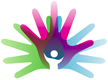 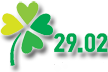 Работа веб-сайта  www.rarediseaseday.ru 
всероссийские  социальные общественные акции «Сад редких болезней», «Письмобум» и «Видео-обращения пациентов».
Встречи пациентов в регионах.
широкое освещение проблемы редких заболеваний в СМИ.
Летняя школа EURORDIS 2011
Спасибо!